NaProTECHNOLOGY in Catholic Healthcare
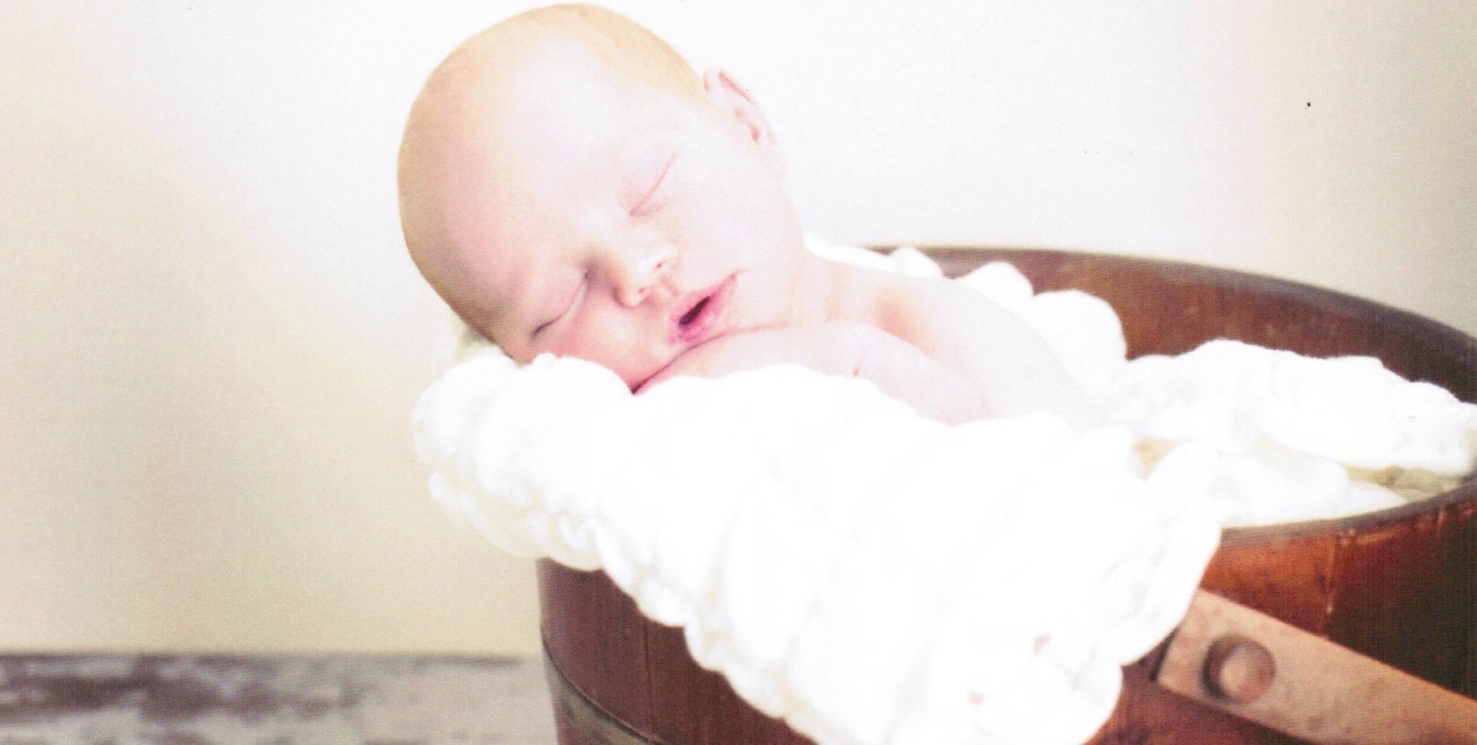 Theresa Stigen, MD
        FertilityCare Medical Consultant
         Fellowship-trained NaProTECHNOLOGY Surgeon
What is NaProTECHNOLOGY?
Natural Procreative TECHNOLOGY
A major breakthrough in monitoring and maintaining a woman's reproductive and gynecological health
Uses the information contained in the Creighton Model FertilityCare System charting and applies 30 years of scientific research in the study of the normal and abnormal states of the menstrual and fertility cycles to unravel their mysteries
It provides medical and surgical treatments that cooperate completely with the reproductive system
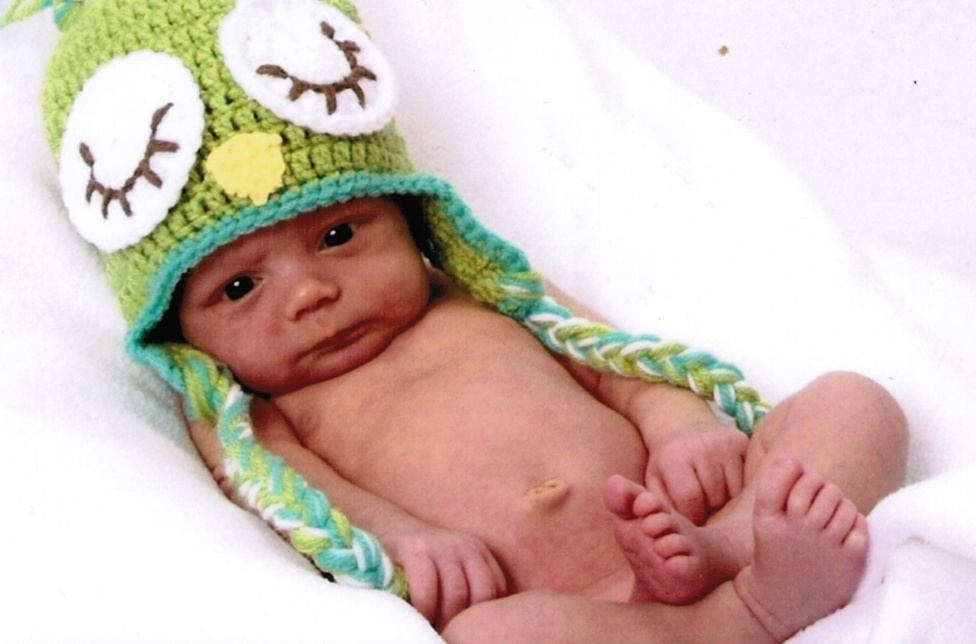 Applications of NaProTECHNOLOGY
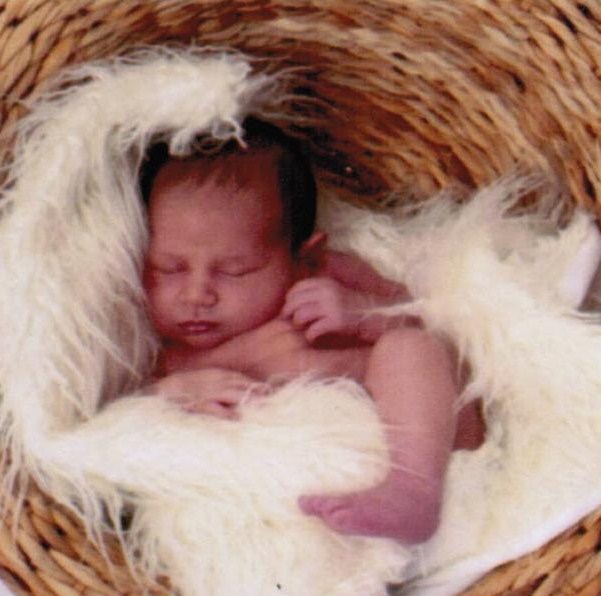 Heavy periods
Painful periods
Irregular periods
Endometriosis 
Ovarian cysts
Polycystic Ovarian Syndrome (PCOS)
True Family Planning
Infertility
Recurrent miscarriage
Preterm Labor
Postpartum depression
Premenstrual Syndrome
Does Catholic Healthcare Need NaProTECHNOLOGY?
If Catholic healthcare needs:
Effective treatments for all of a woman’s gynecologic health needs
Cutting edge, in-demand technology
Pro-Woman
Pro-Life
YES!!!
NaProTECHNOLOGYPro-Life Women’s Health Care
The Answer to the Question
Family Planning      Contraception

Natural Family Planning

A Pro-Life Issue?

Contraception is linked to abortion both directly and indirectly
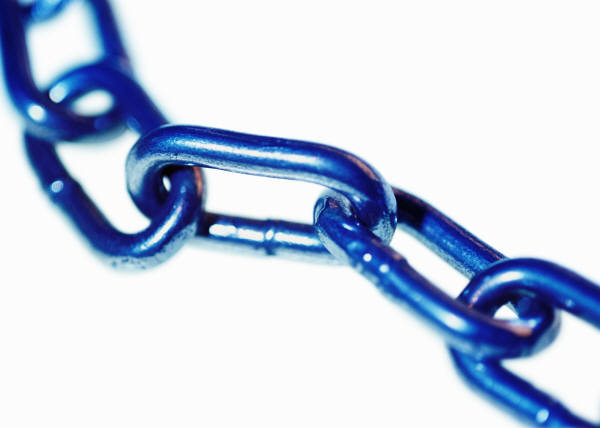 The Abortion-Contraception Connection: The Direct Link
All hormonal methods of contraception have abortifacient effects as one, if not their sole, mechanism of preventing pregnancy
Breakthrough ovulations occur in anywhere from 4-81% of cycles 
Pregnancy rate in women of normal   fertility is about 20% per cycle
0.8-16.2% of breakthrough ovulations would be expected to result in conception
The Abortion-Contraception Connection: The Indirect Link
Judicial Evidence
Planned Parenthood v. Casey, 1992 – 
  "in some critical respects abortion is of the same character as the decision to use contraception . . . .  for two decades of economic and social developments, people have organized intimate relationships and made choices that define their views of themselves and their places in society, in reliance on the availability of abortion in the event that contraception should fail."
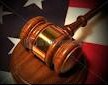 The Abortion-Contraception Connection: The Indirect Link
Medical Evidence
Study from Spain published in the Jan 2011 issue of the medical journal Contraception
1997-2007 – Number of women using contraceptives increased from 49.1% to 79.9%
1997-2007 – Abortion rate more than doubled from 5.52 abortions per1000 women to 11.49
The Abortion-Contraception Connection: The Indirect Link
Moral Evidence
“Contraception facilitates the kind of relationships and even the kind of attitudes and moral characters that are likely to lead to abortion.” – Janet Smith
Babies are a “mistake” of sexual intercourse, not the natural result
No accident that the “sexual revolution” began on the heels of the birth control pill becoming available (1960)
The Abortion-Contraception Connection: The Indirect Link
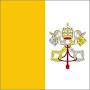 The Prophetic Evidence
Predictions made by Pope Paul VI in Humanae Vitae regarding the consequences of contraception
“…the danger of this power [contraception] passing into the hands of those public authorities who…should they regard this as necessary, they may even impose their use on everyone.”
United Nations requires third world countries who accept economic aid to also accept aggressive distribution of contraception
The Abortion-Contraception Connection
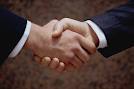 The evidence is clear that contraceptive practices go hand in hand with abortion

It is impossible to be pro-life and support contraception!
The Answer to the Question
Women’s Health Problems
Heavy periods                            The Pill
Painful periods                           The Pill
Irregular periods                        The Pill
Endometriosis                            The Pill
Ovarian cysts                             The Pill
PCOS                                           The Pill
PMS                                              The Pill

NaProTECHNOLOGY provides effective, pro-life alternatives to The Pill for all health problems a woman may encounter
The Answer to the Question
Reproductive Health Problems
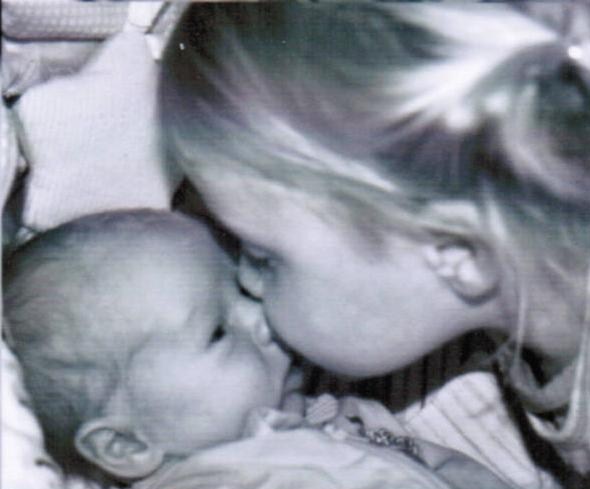 Infertility                                              IVF
Recurrent miscarriage                       IVF

NaProTECHNOLOGY provides effective and cooperative treatments for infertility and miscarriage that are pro-life and respectful of a couple’s intimacy
A Pro-Life Issue?
IVF and other ART treatments are linked directly and indirectly to abortion
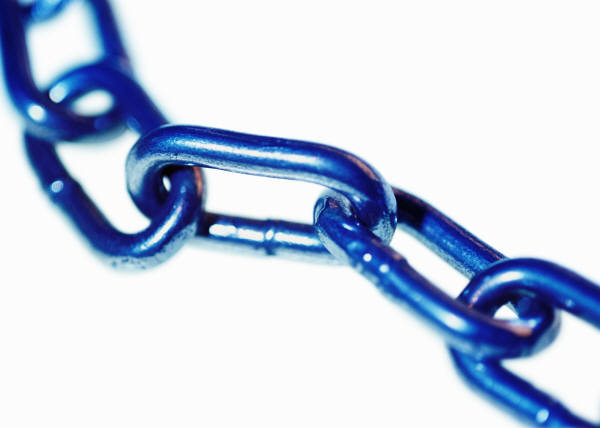 The Abortion-IVF Connection
IVF is founded on the concept of destroying life in order to create it
For every successful IVF pregnancy, ~6 babies are wasted in the attempt
Abortion is strongly encouraged for any multiples pregnancy greater than twins (“Selective Reduction”)
Couples are encouraged to discard or abort “poor quality” babies
Preimplantation Genetics Diagnosis further encourages discarding babies who are “undesirable” and allows for gender selection bias
The Answer to the Question
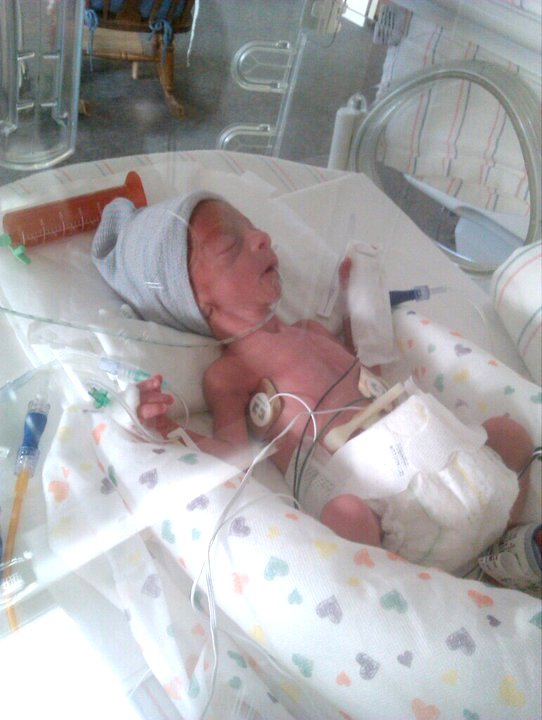 Pregnancy Related Problems
Preterm Labor                         Complacency
Preterm Labor rate can be reduced with NaProTECHNOLOGY from ~12% to 7%
A HUGE Pro-Life Issue!
Postpartum depression         Antidepressants
Fast and effective treatment compared to antidepressants
Effective treatment can effect future decisions on childbearing, including abortion, contraception and sterilization
Indirectly, a Pro-Life Issue
NaProTECHNOLOGY
In Demand
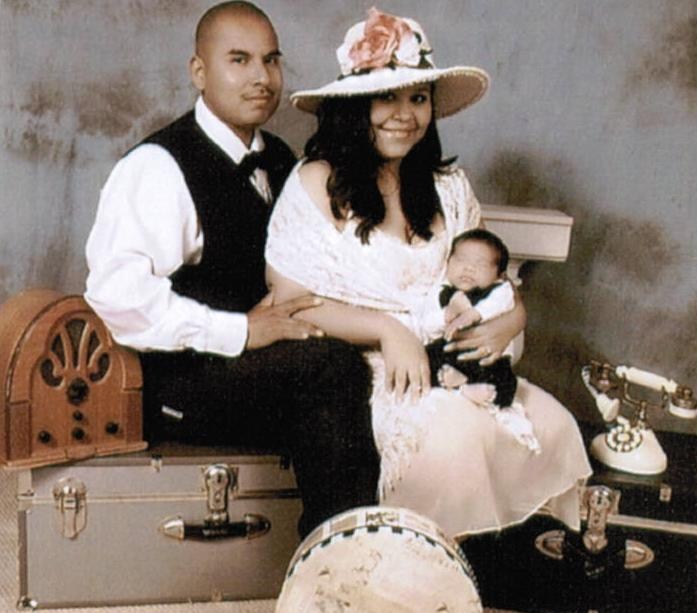 What Kind of Patients Are Seeking NaProTECHNOLOGY?
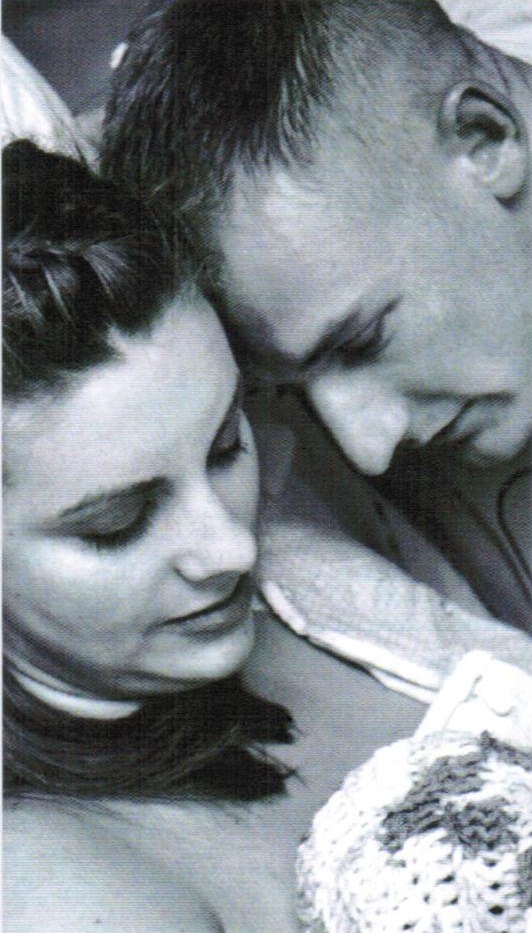 Catholic women/couples who want to remain faithful to the Church’s teachings on medical ethics
Catholic women/couples who have tried the unethical “standard of care” treatments and are unsatisfied
Non-Catholic Christian women/couples who are beginning to realize the deeper implications of what it means to be Pro-Life
Women/couples regardless of faith who have tried the “standard of care” treatments and are unsatisfied
Women/couples regardless of faith who want an approach that empowers them to understand and cooperate with their bodies
What Are Patients Saying About NaPro?
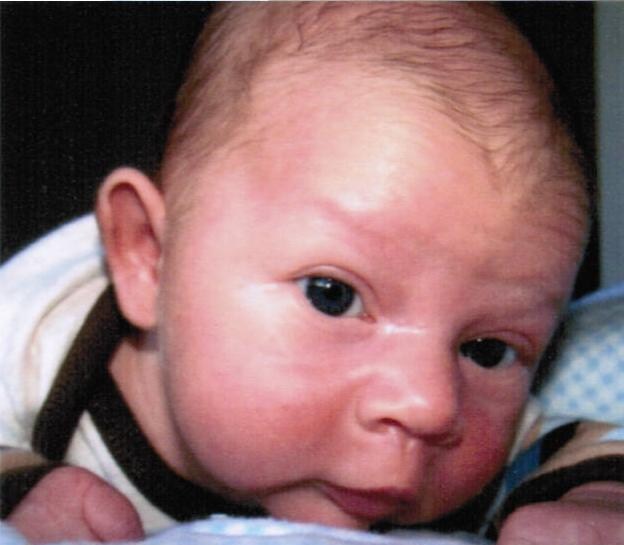 “Why haven’t we heard about NaPro before?”
“Why aren’t all physicians taught this in medical school?”
“Why wouldn’t all women want to be treated like this?”
“I wish we would have known about this before we…”
“I had to drive/fly a long way to get here.”
“Are there any doctors like you closer to where we live?”
“Can you move closer to where we live?”
NaPro-Trained Physicians in California
Does Catholic Healthcare Need NaProTECHNOLOGY?
Oh Yeah!
Do Patients Want NaProTECHNOLOGY?
They like it, they love it, they want some more of it!
How is Catholic Healthcare Going to Get NaProTECHNOLOGY?
Multidisciplinary Approach
NaProTECHNOLOGY trained physician (preferably fellowship trained as well)
Creighton Model Practicioner(s)
Office Manager
Business & Marketing Manager
Legal Counselor
Technology Manager
Partnership with a hospital
Spiritual Guidance
Community Support
Ongoing Research & Development of NaPro Treatments
Continuing Education of NaPro Physicians
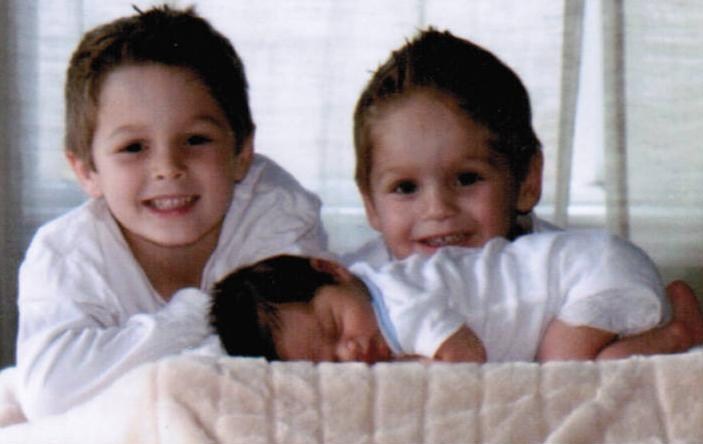 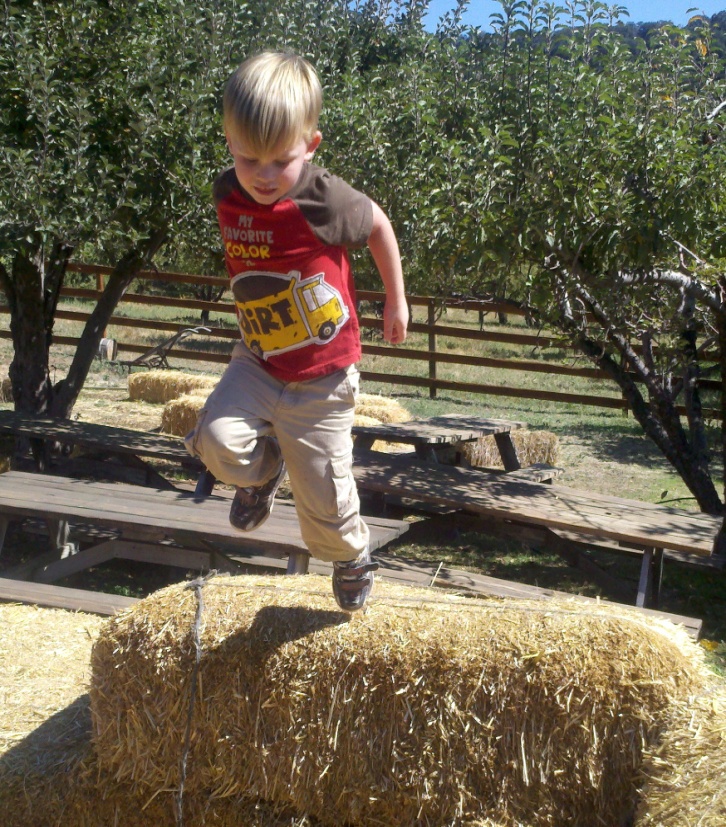 NaProTECHNOLOGY Medical Practice Startup & Management Company
A Catholic medical management company with an expertise in NaProTECHNOLOGY medical practices and a goal of expanding the availability of NaPro-trained physicians
Help new grad NaPro-trained physicians set up a new practice
Help established physicians switching to NaPro health services transition their current practice
Offer consulting on best NaPro practices to existing NaPro medical practices
Ongoing management of existing NaPro practices
Catholic Healthcare & NaProTECHNOLOGY
The Future Looks Bright
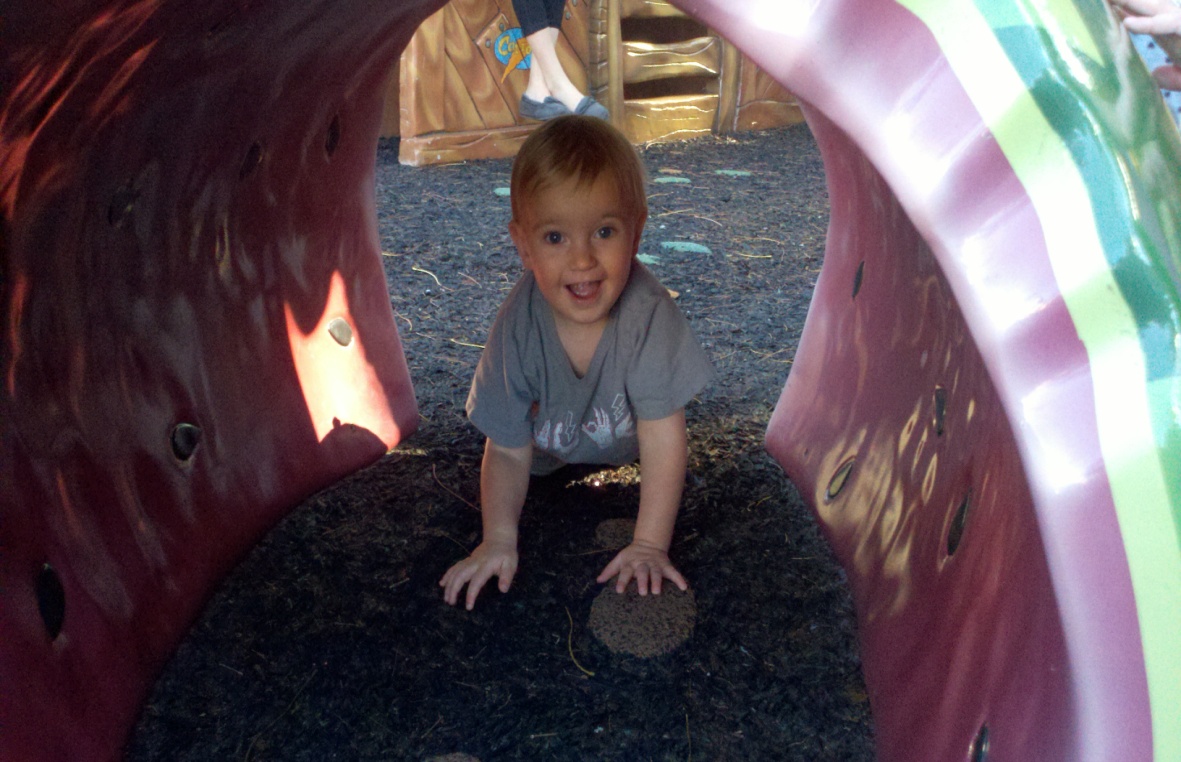 Lo, sons are a heritage from the Lord
Psalm 127:3
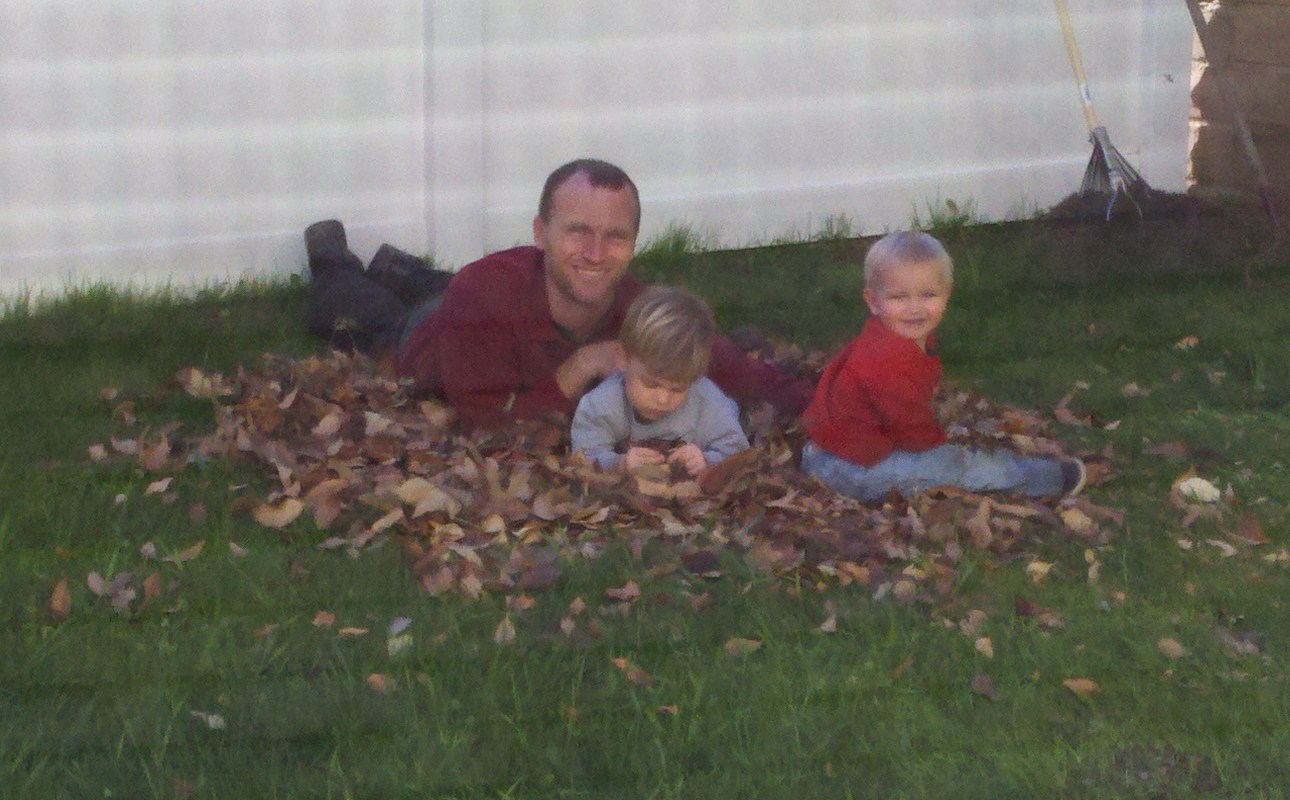 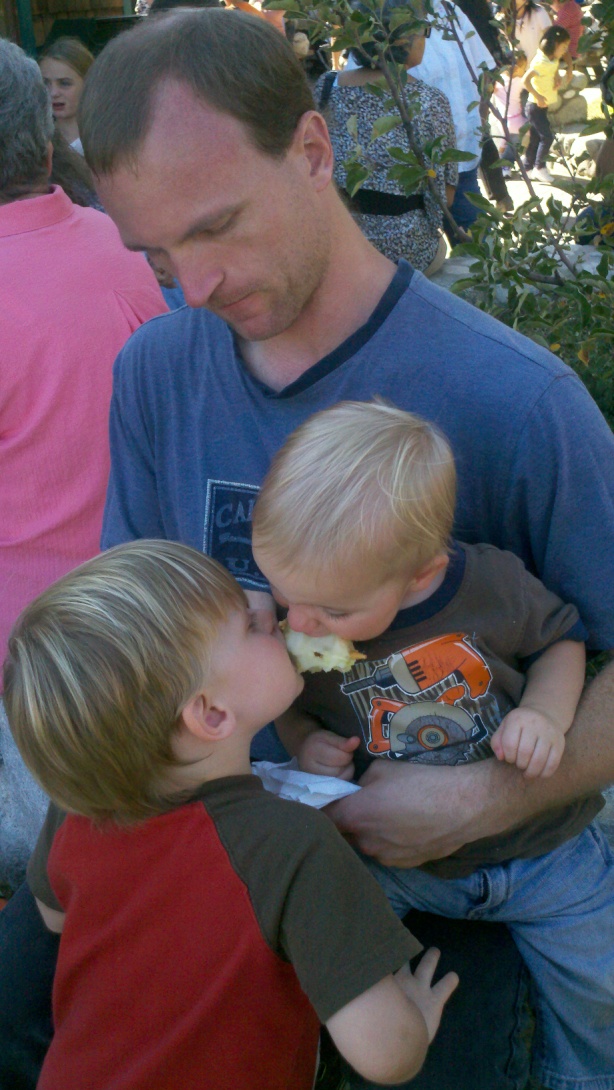